Οσφυϊκή Μοίρα της Σπονδυλικής Στήλης
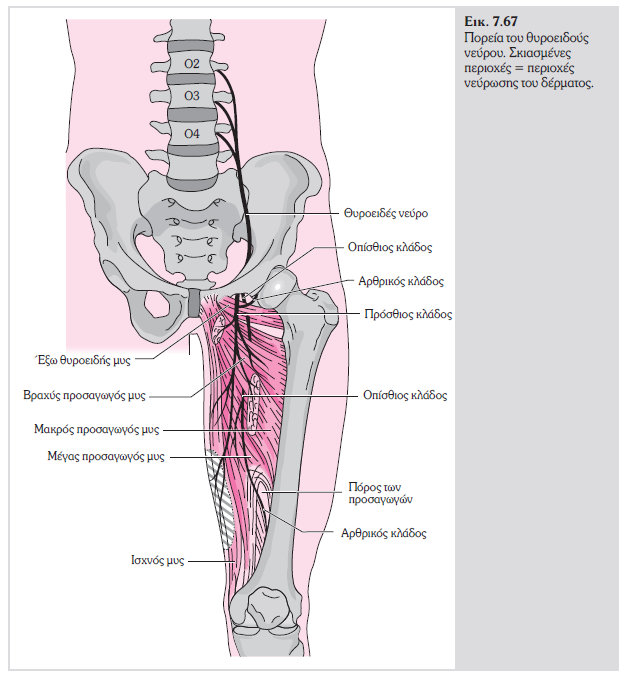 Πηνελόπη Βλοτινού 
Επίκουρη Καθηγήτρια
Τμήμα Εργοθεραπείας
ΠαΔΑ
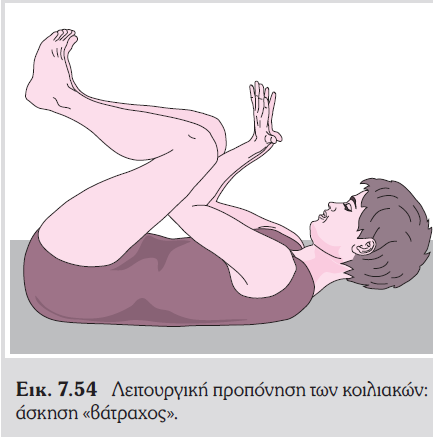 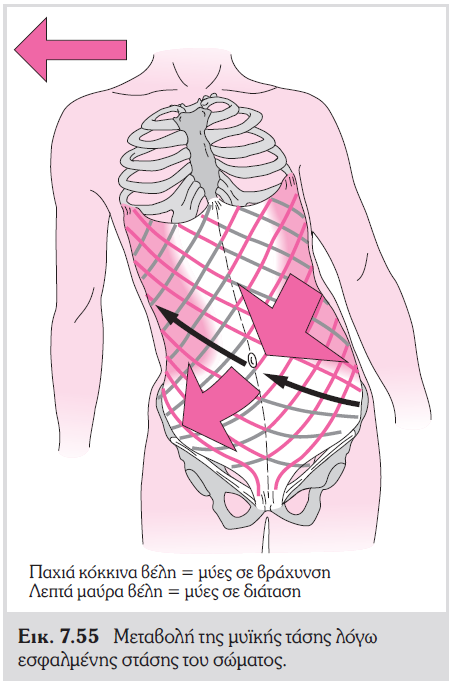 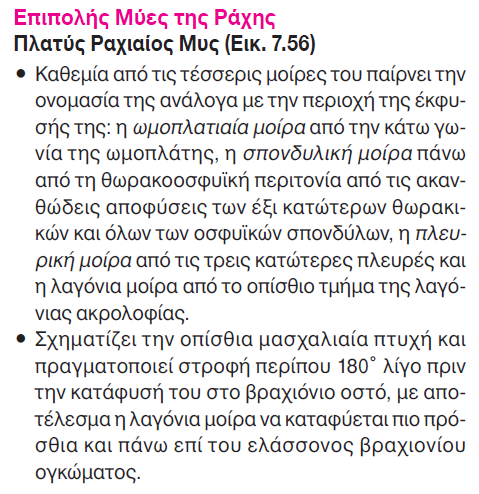 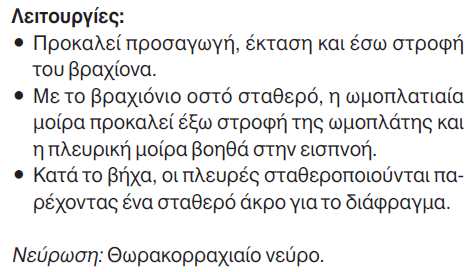 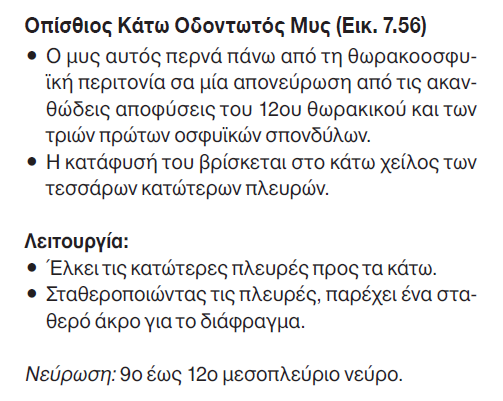 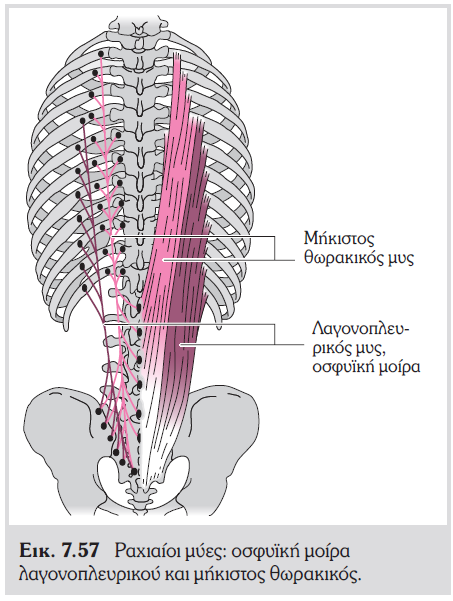 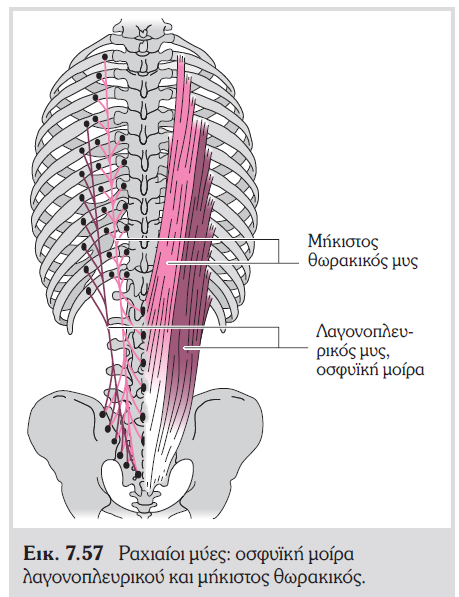 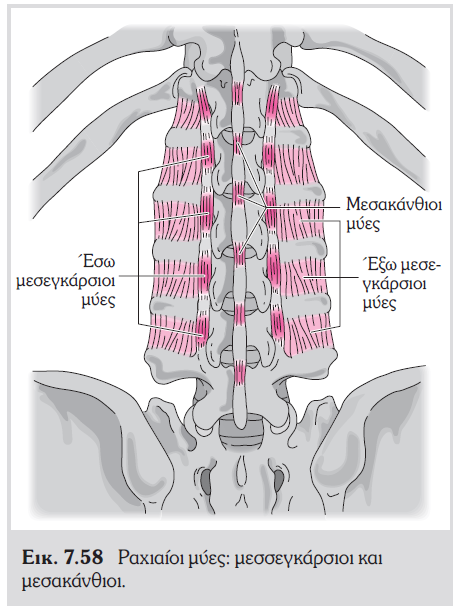 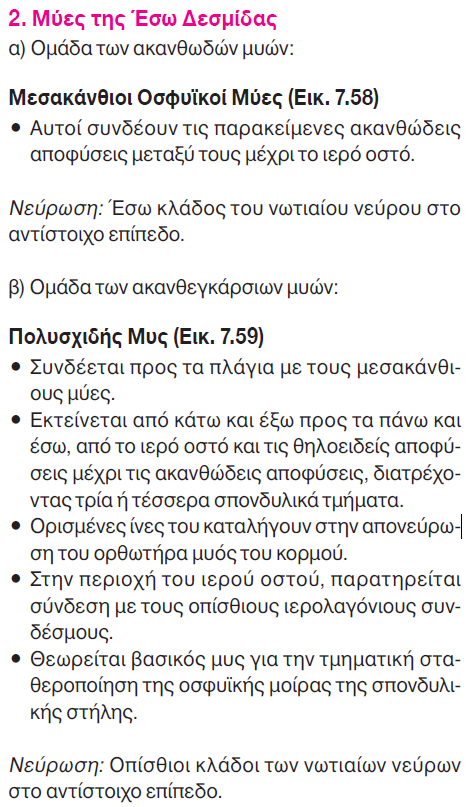 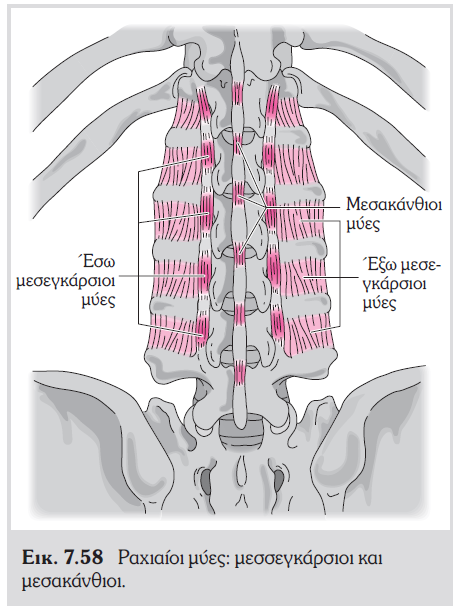 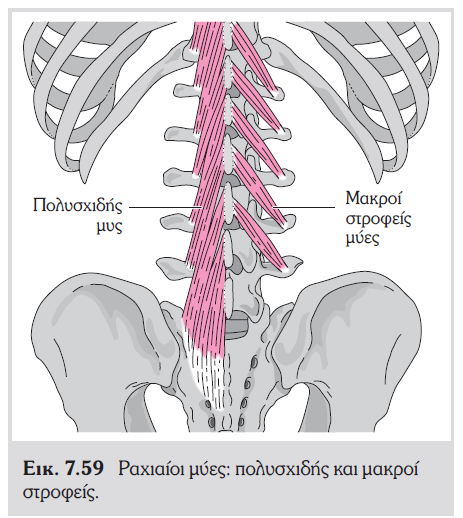 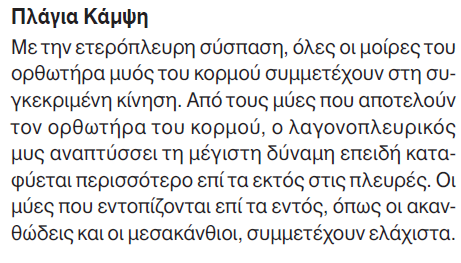 Περιτονιακές Δομές του Κορμού
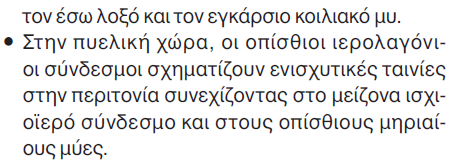 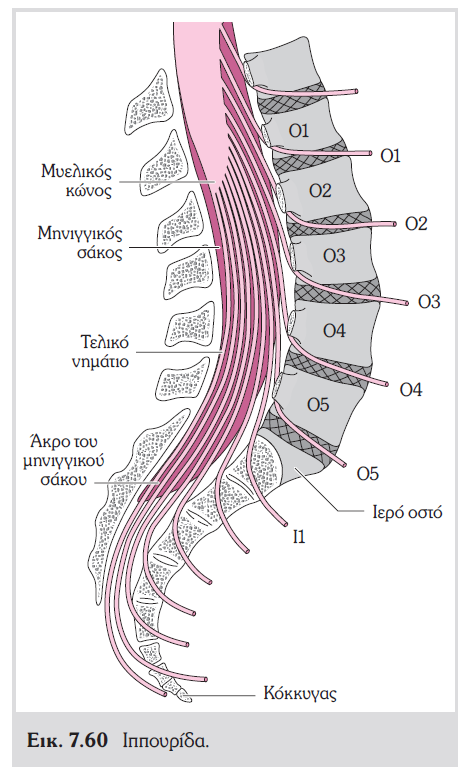 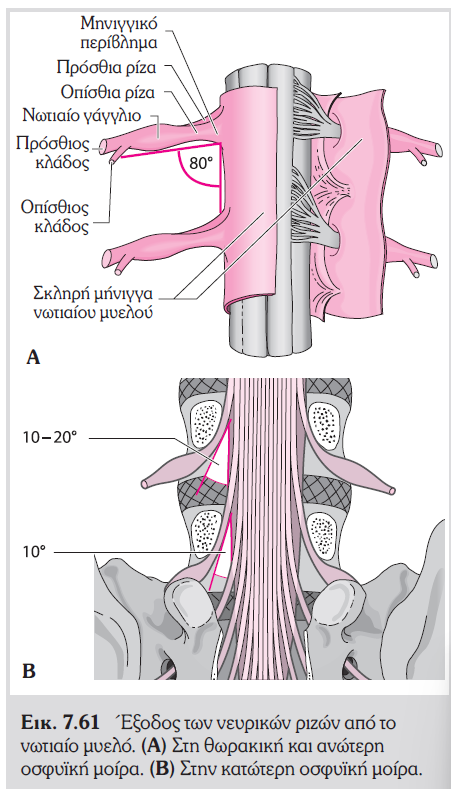 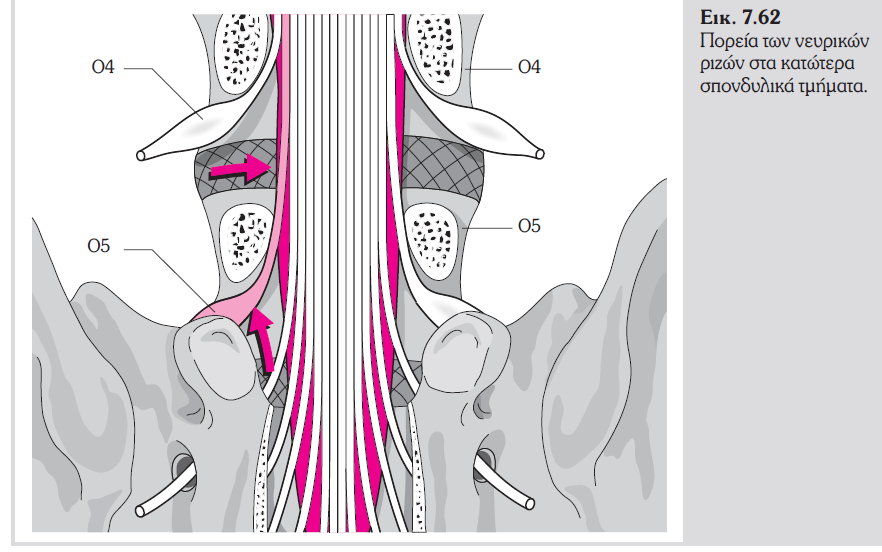 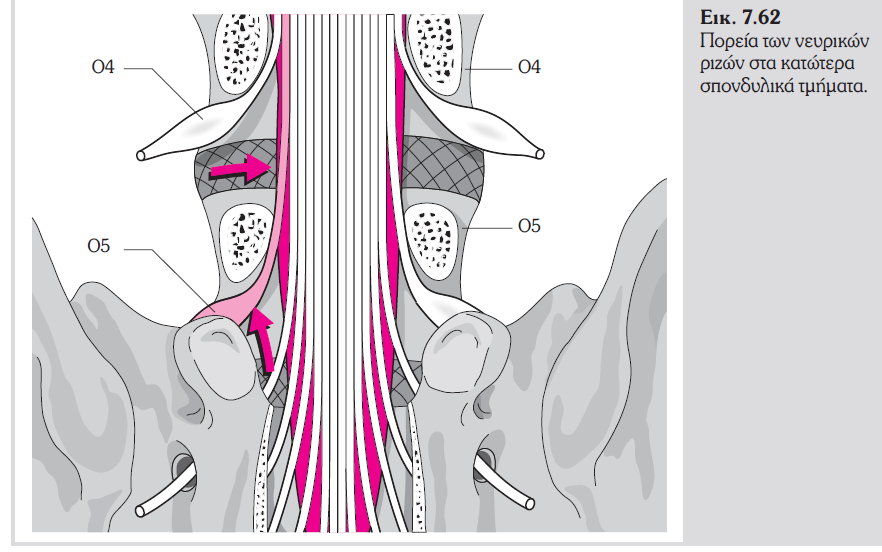 Οσφυϊκό Πλέγμα
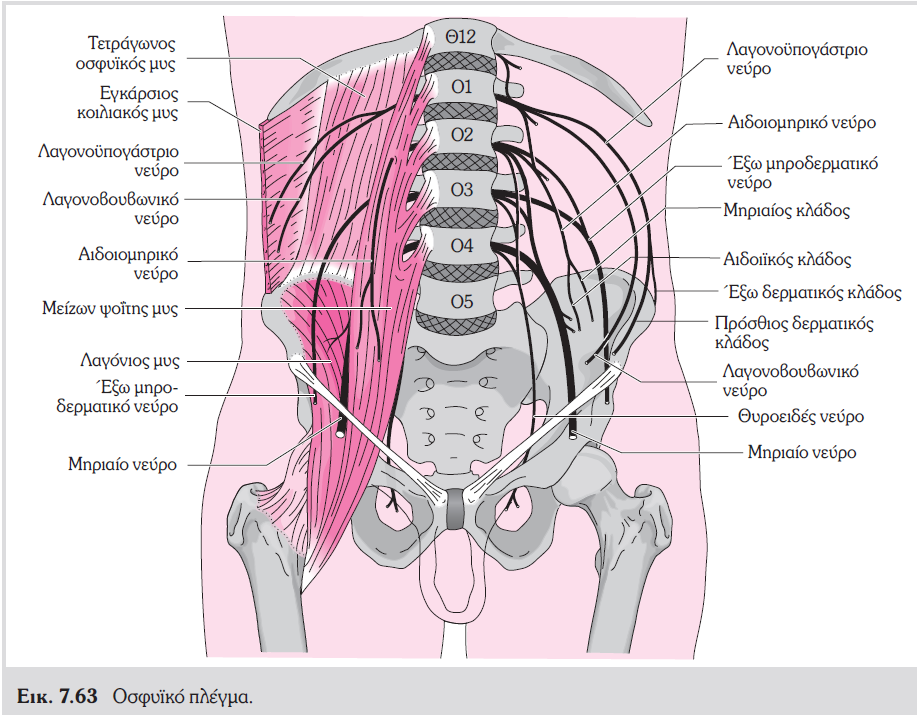 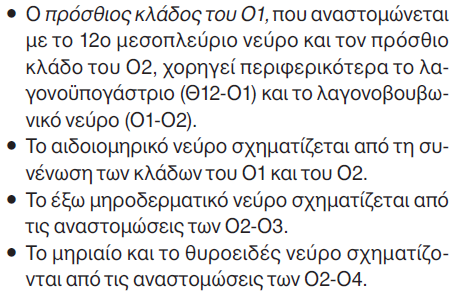 Πορείες των Νεύρων
Λαγονοϋπογάστριο Νεύρο
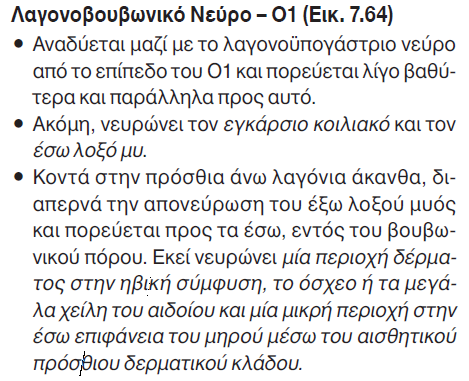 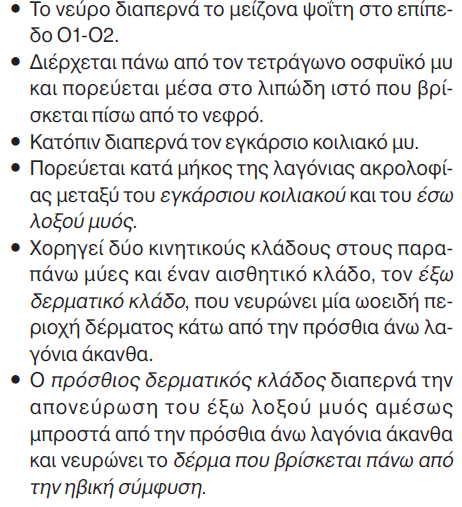 Λαγονοϋπογάστριο Νεύρο Θ12-Ο1


Λαγονοβουβωνικό  Νεύρο – Ο1
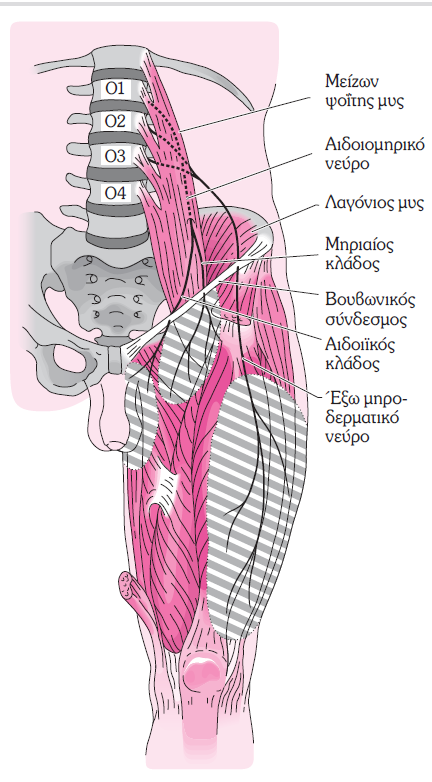 Αιδοιομηρικό νεύρο – Ο1-Ο2
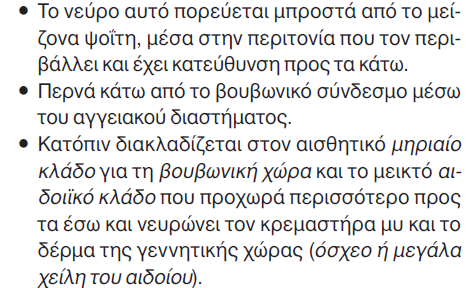 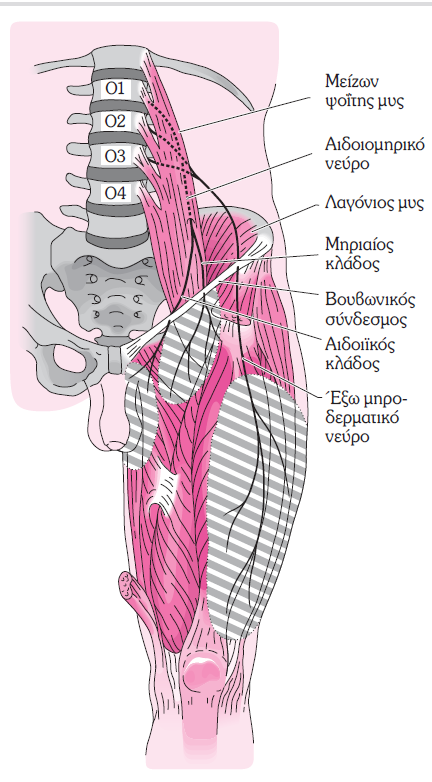 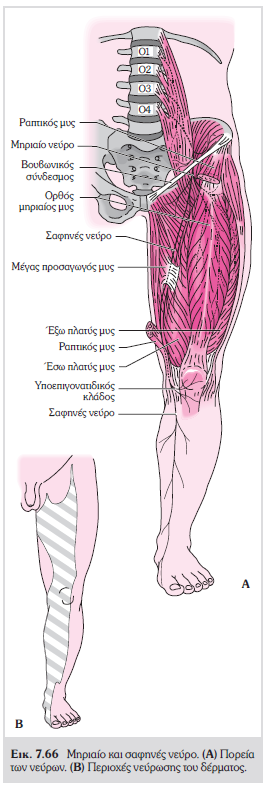 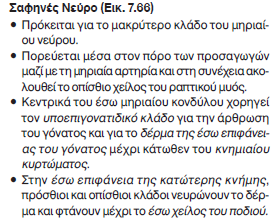 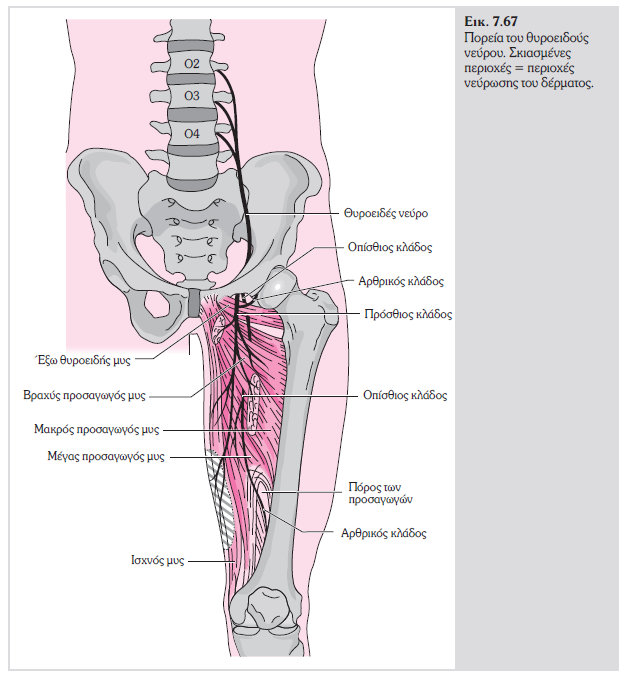 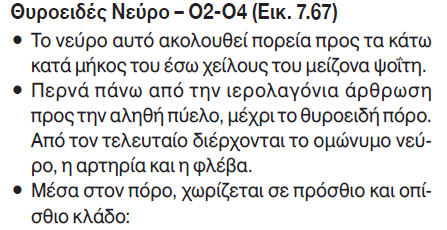 Επιτέλους τέλος!